12. Komíny
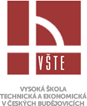 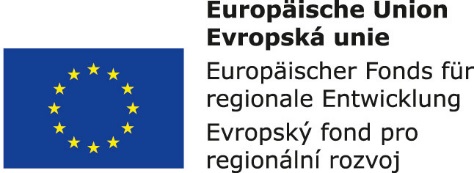 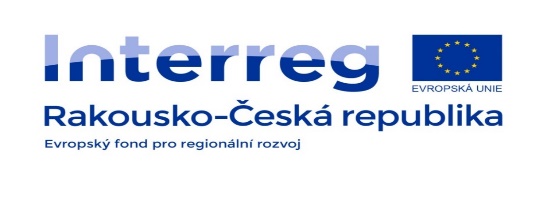 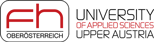 Základní charakteristika komínů
Komíny jsou konstrukce určené k odvádění spalin od spotřebičů do volného prostoru mimo budovu, kde jsou rozptýleny tak, aby nedocházelo k ohrožení kvality životního prostředí obyvatel domu.
Komín se skládá z:
Z jednoho nebo více komínových průduchů
Komínového pláště
Vybíracích otvorů
Vymetacích otvorů
Sopouchů (zaústění spotřebičů)
Komínové hlavy, případně nástavce
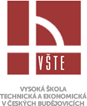 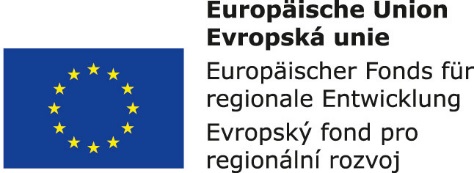 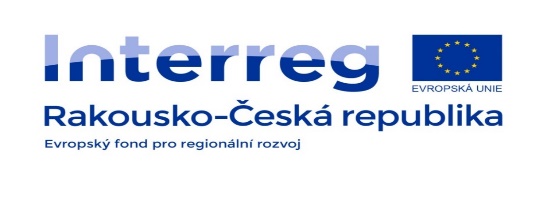 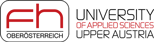 Rozdělení komínů
Dle zaústěných spotřebičů rozlišujeme komíny na:
Komín na tuhá paliva x komín na kapalná paliva x komín na plynná paliva
Dle konstrukčního uspořádání rozlišujeme komíny na:
Jednovrstvé komíny  x vícevrstvé komíny 
Dle umístění komínů rozlišujeme komíny na:
Přistavěné nebo vestavěné komíny x samostatně stojící komíny
Dle tvaru průchodů rozlišujeme komíny na:
Čtvercové komíny x obdélníkové komíny x kruhové komíny
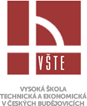 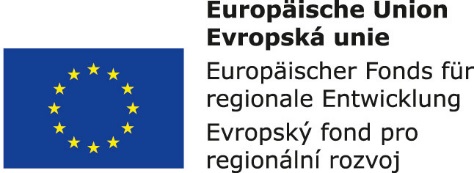 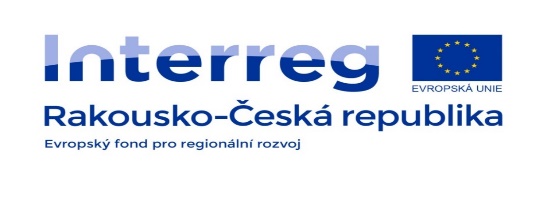 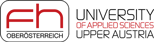 Rozdělení komínů
Dle velikosti průduchů rozlišujeme komíny na:
Úzké komíny (do 40 000 mm2) x střední komíny (přes 40 000 mm2) x průlezné komíny (min. průřez do 10 m výšky je 450 x 450 mm)
Dle zabudovaného materiálu rozlišujeme komíny na:
Komíny z nehořlavých, případně nesnadno hořlavých materiálů
Komíny z materiálů s nasákavostí max. 20 % měrné hmotnosti
Komíny z materiálů odolných proti účinkům spalin
Komíny z materiálů odolných proti mrazu
Dle uspořádání průduchů rozlišujeme komíny na:
Průběžné komíny x patrové komíny x přepažené komíny x stromkové komíny
Dle průběžné podélné osy rozlišujeme komíny na:
Přímé komíny x uhýbané komíny
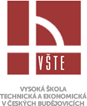 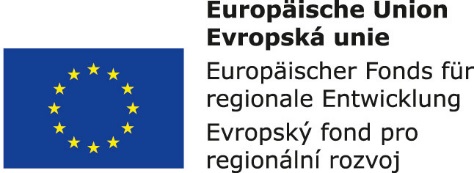 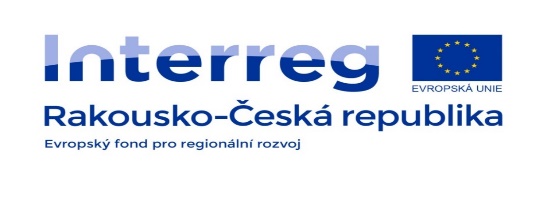 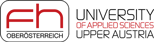 Navrhování a provádění komínů
Průduch komína - po celé výšce neměnný průřez. 
Komínový plášť - nehořlavý, málo nasákavý a odolný vůči spalinám. 
Jednovrstvé - tloušťka zděného komínového pláště alespoň 140 mm.
Vícevrstvé komíny jsou zpravidla třísložkové a skládají se z komínové vložky vytvářející průduch, z izolační vložky a z komínového pláště.
Sopouch - propojuje spotřebič a komínový průduch (odvod spalin).
Vymetací otvory se umisťují nad střechou nebo do půdního prostoru.
Vybírací otvory se navrhují v úrovni půdice průduchu.
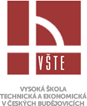 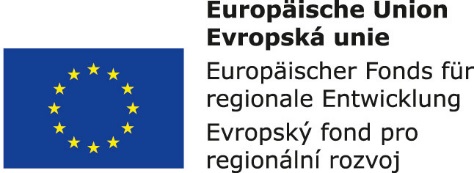 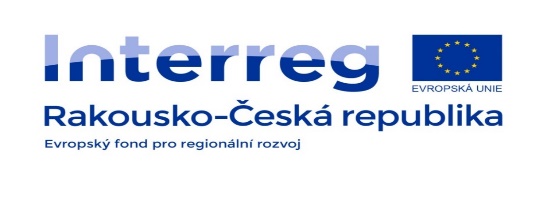 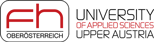